Fitness Jeopardy
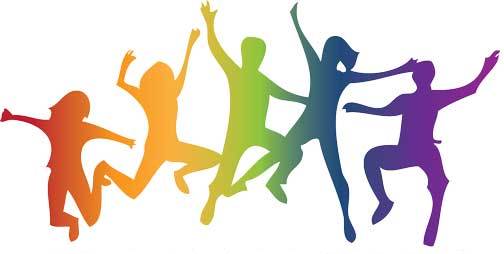 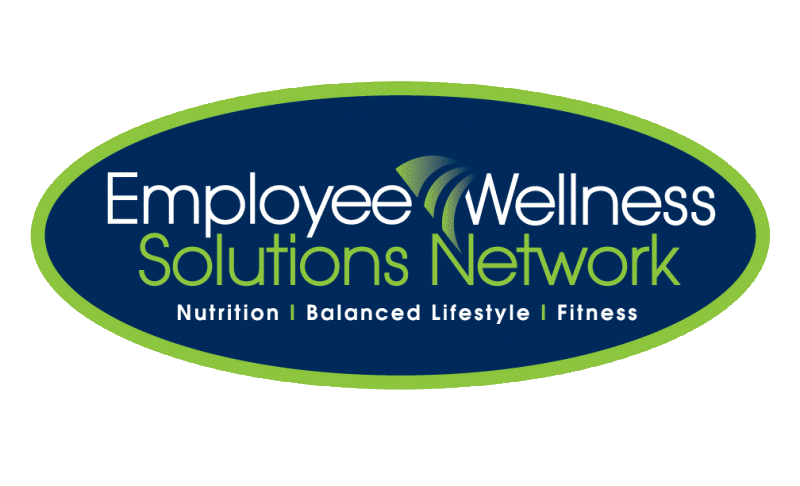 How many can you answer correctly?
Rules
2 people face off 
Coach gives the answer. Those playing race to respond in the form of a question.
 When one has the answer, he/she grabs a piece or fruit or other “healthy item” that is in between them to indicate they have an answer!
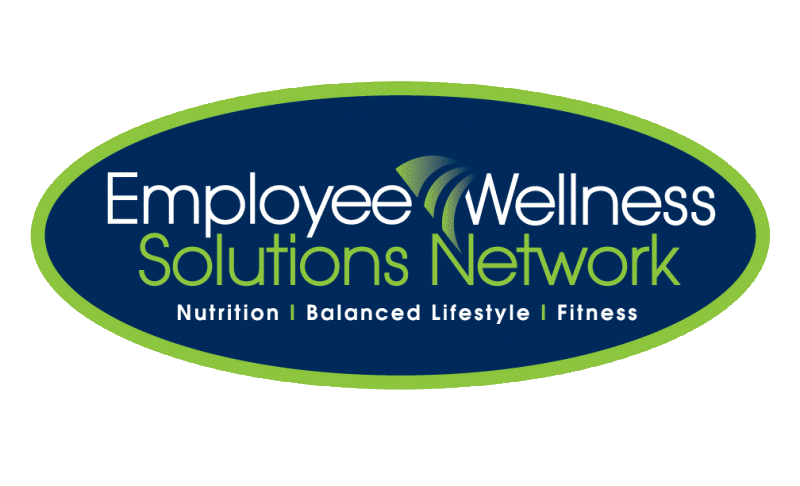 Round 1
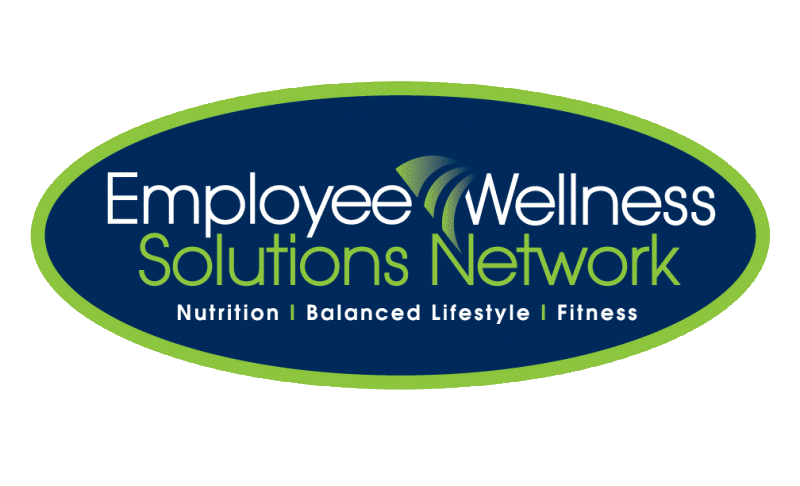 1. This is one benefit of flexibility.
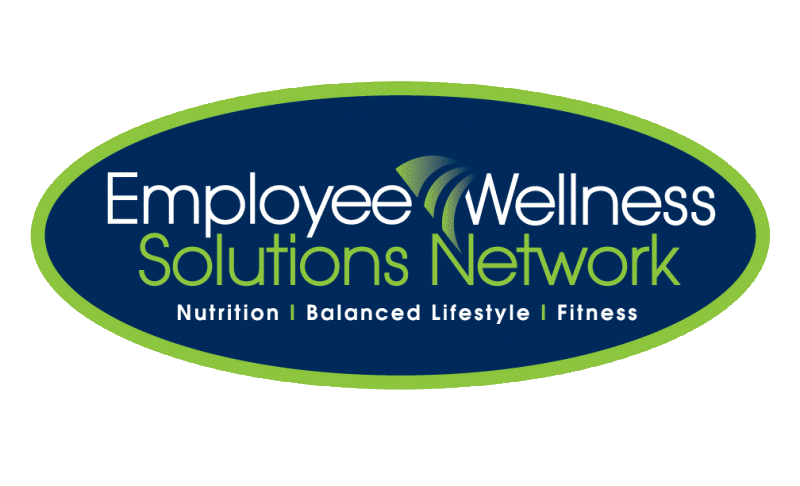 2. This form of exercise requires muscular endurance.
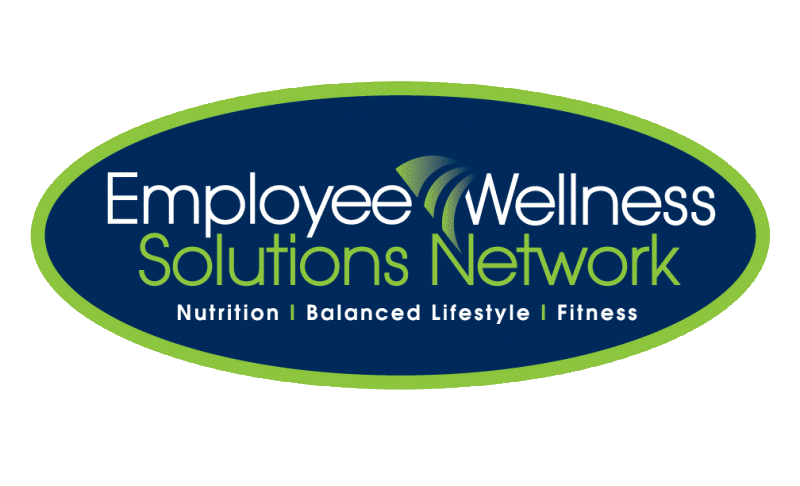 3. Effectively changing direction of body position.
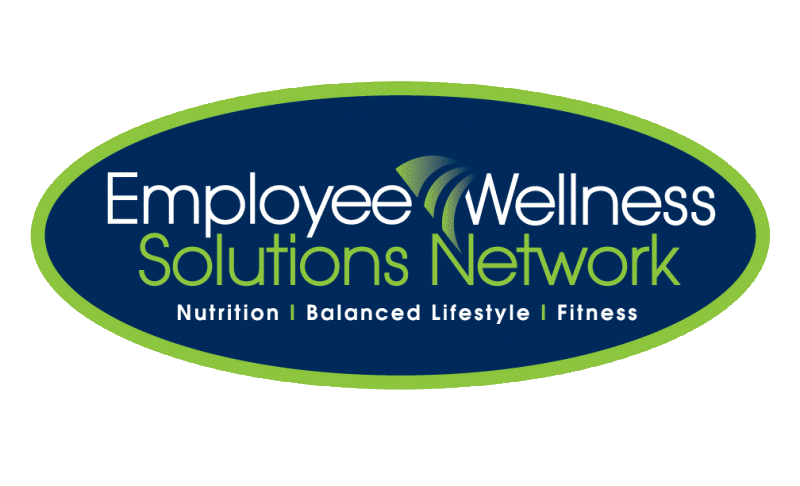 4. Adults aged 18-64 should be active for this many minutes in one week.
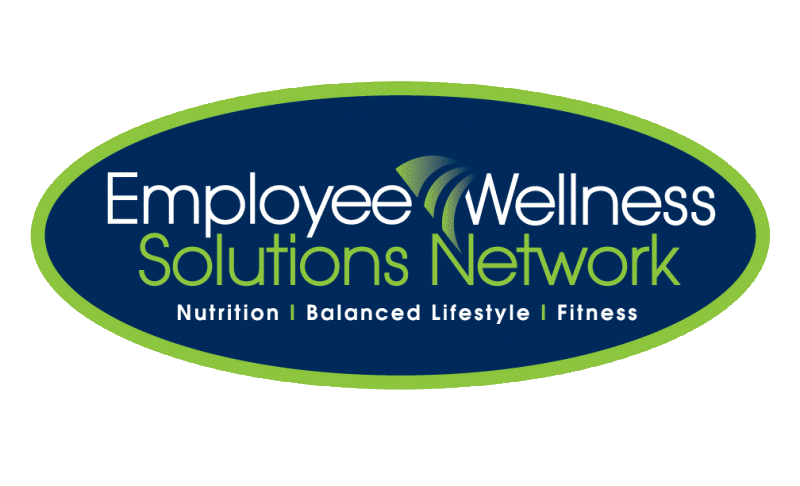 5. This is an example of moderate-intensity physical activity.
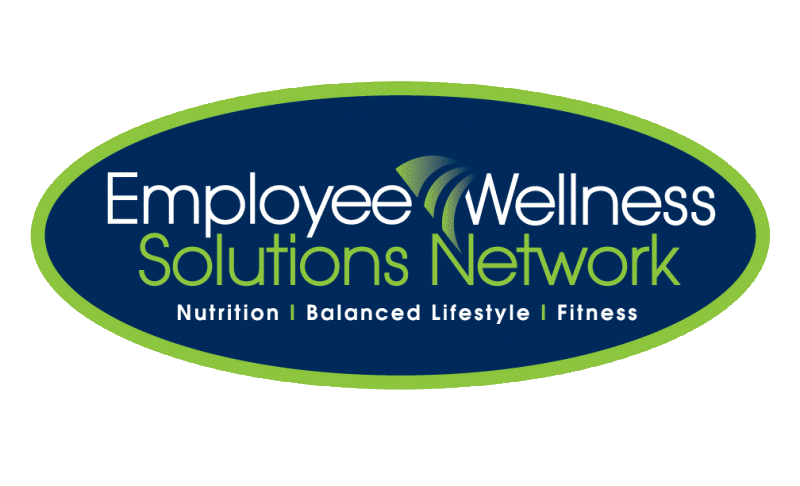 6. Being active for at least 150 minutes per week can reduce the risk of these things.
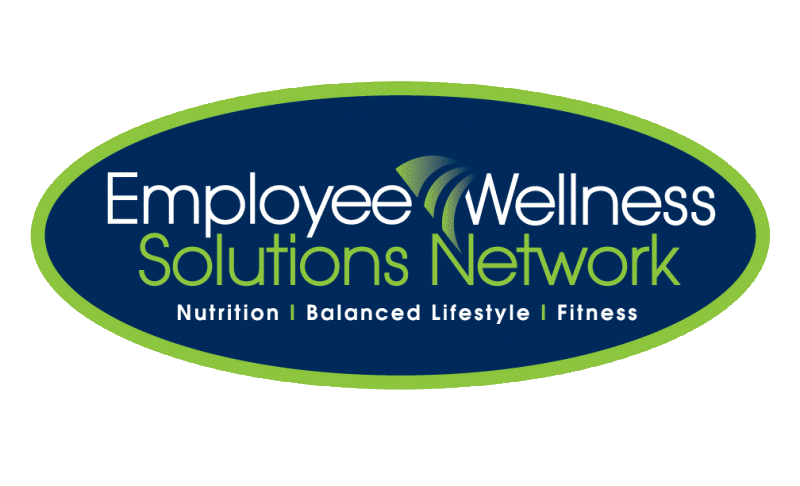 7. kg/height in cm squared
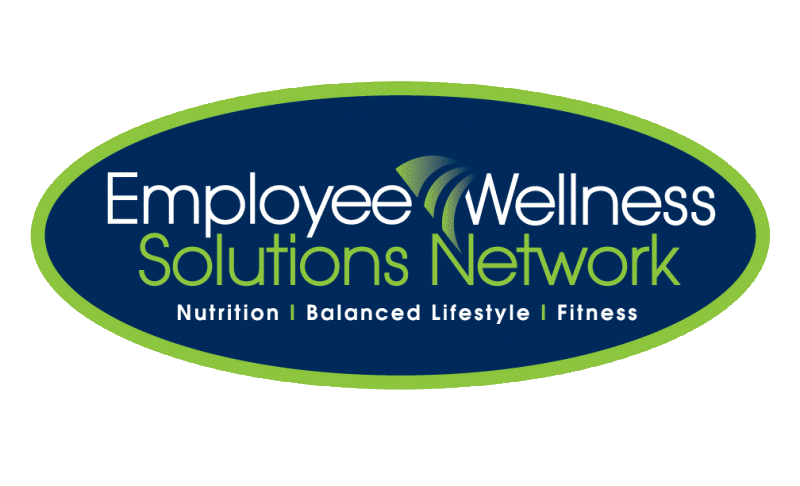 8. This is one exercise to improve your cardiovascular endurance.
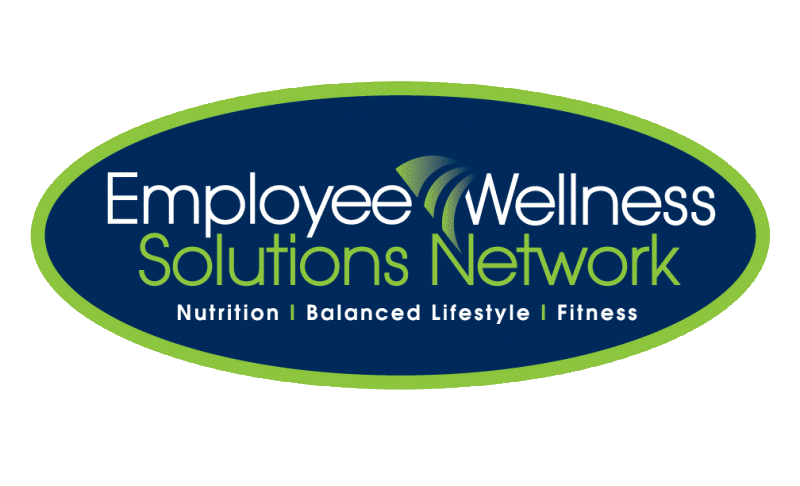 9. When this chemical is released, it triggers a positive feeling as you exercise.
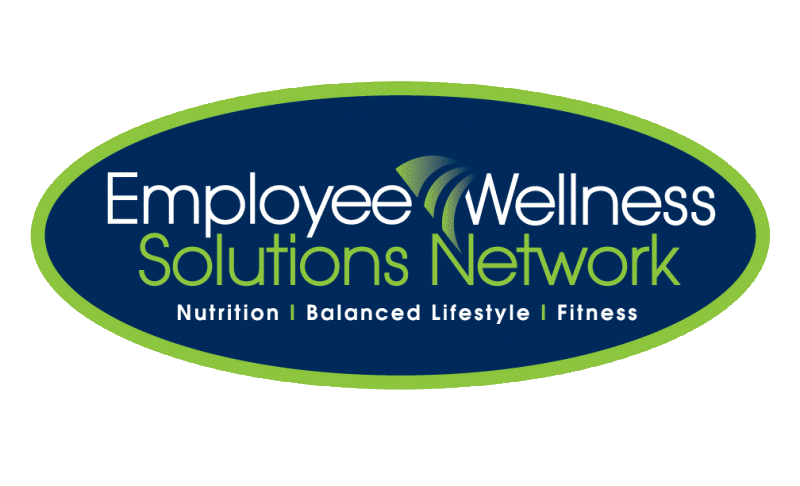 10. This is one of the top 5 strongest muscles in your body.
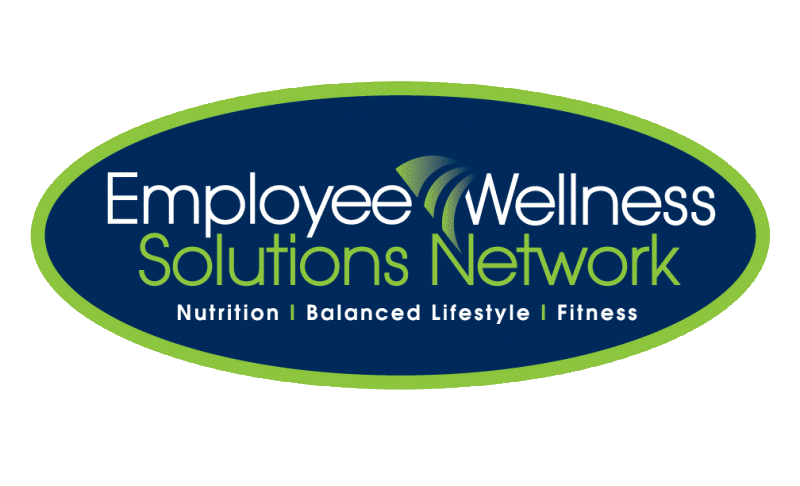 Round 2
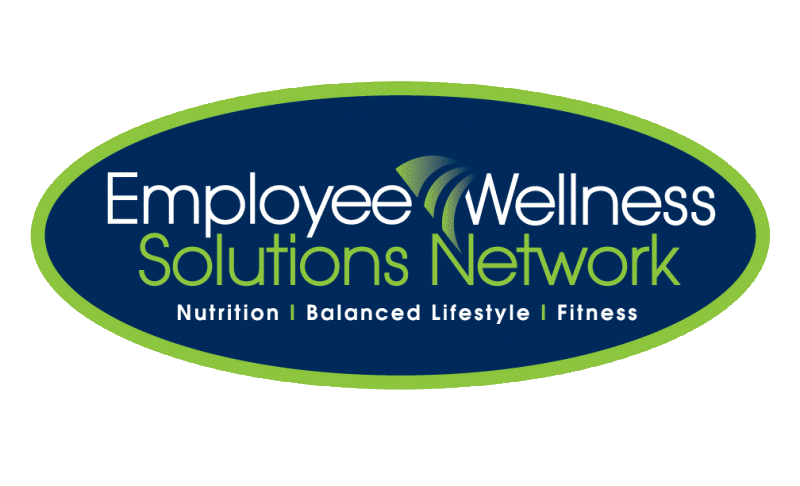 1. This is the number of muscles we have in our body.
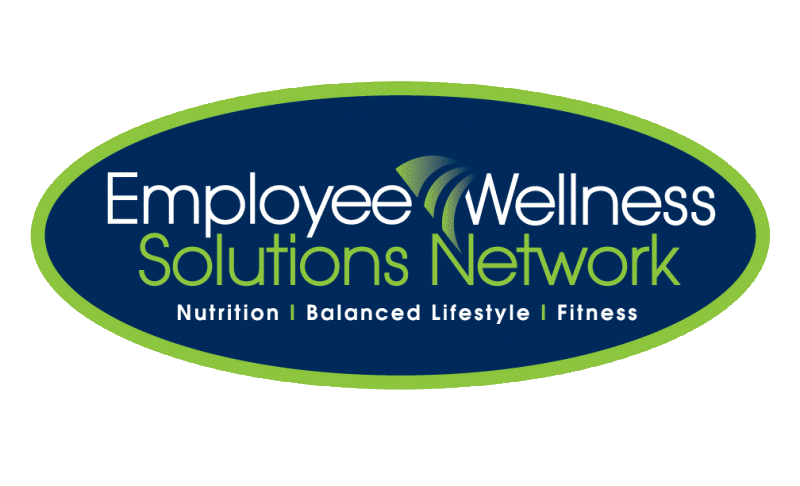 2. This muscle is only attached at one end.
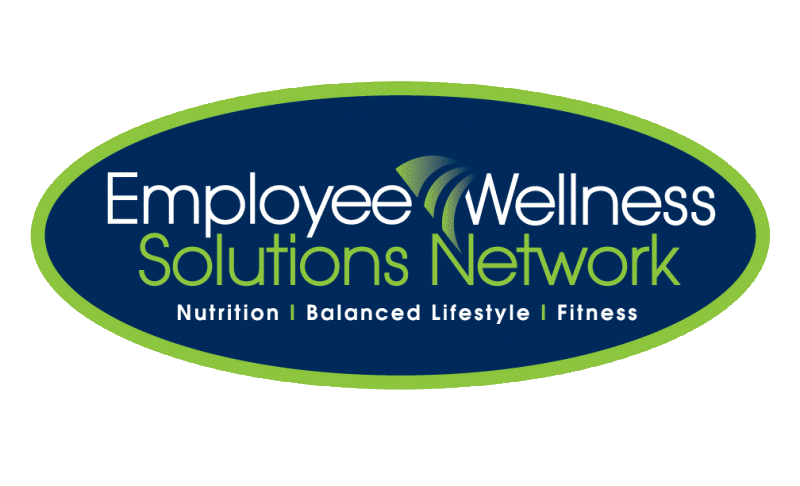 3. This is the normal range for blood pressure.
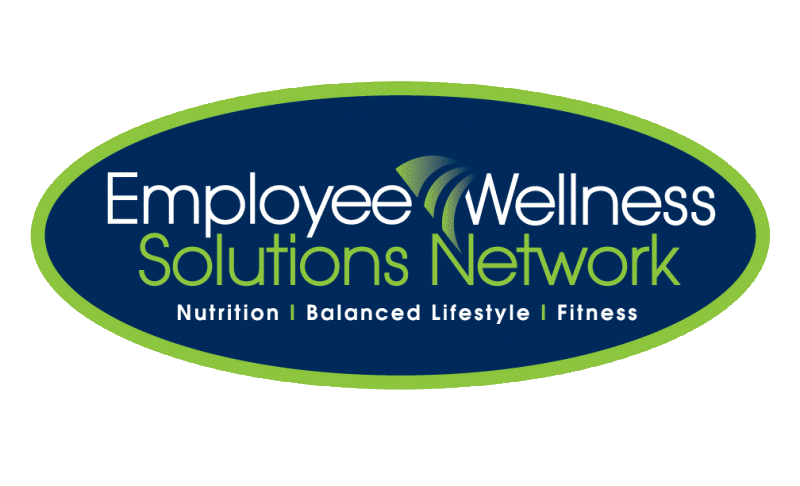 4. This is how many calories you need to burn to lose 1 pound of fat.
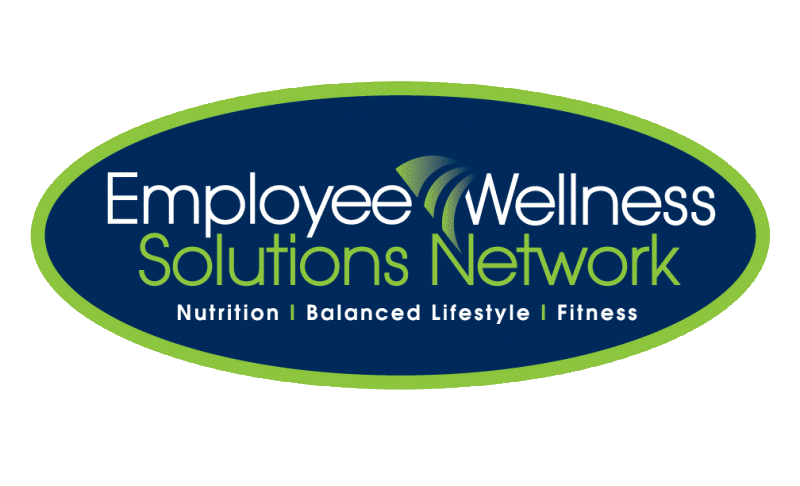 5. These are the three types of skeletal muscle fibers.
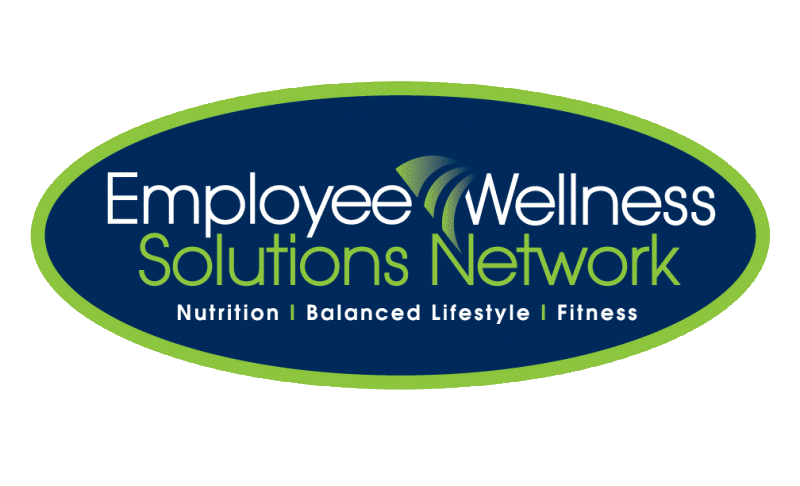 6. For the first 15 minutes of exercise, your body burns mainly this type of nutrient.
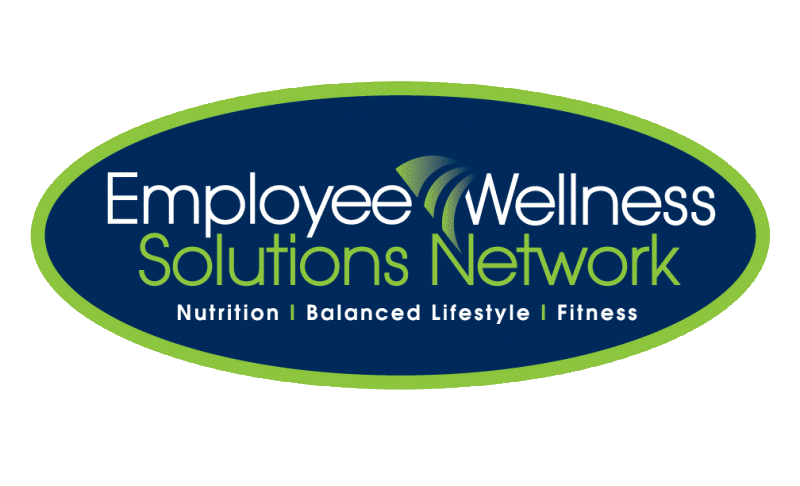 7. These are 2 brain benefits of exercise.
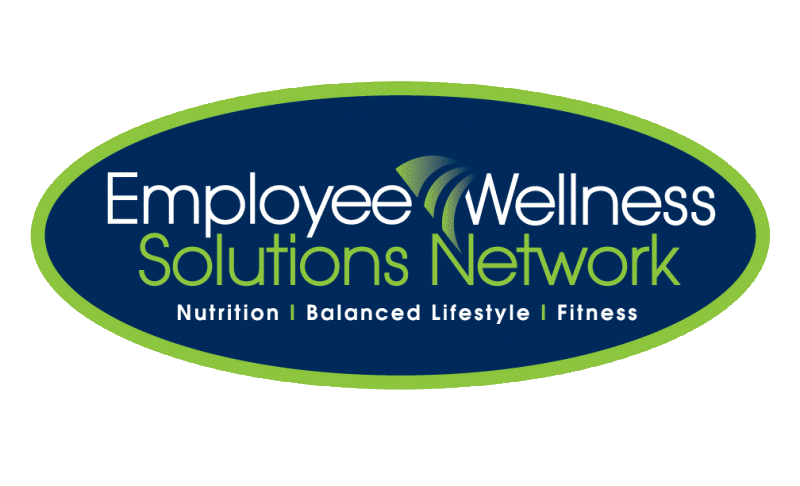 8. These are two roles fat plays in our health.
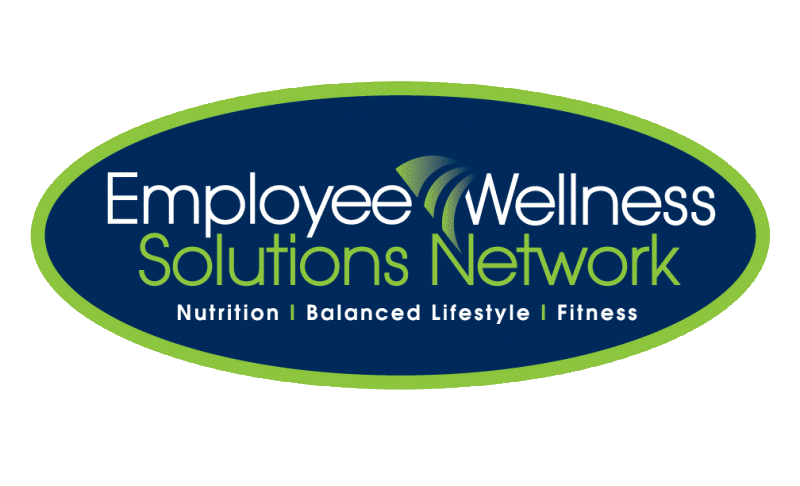 9. An active lifestyle can reduce this disease, which is caused by a loss of bone density.
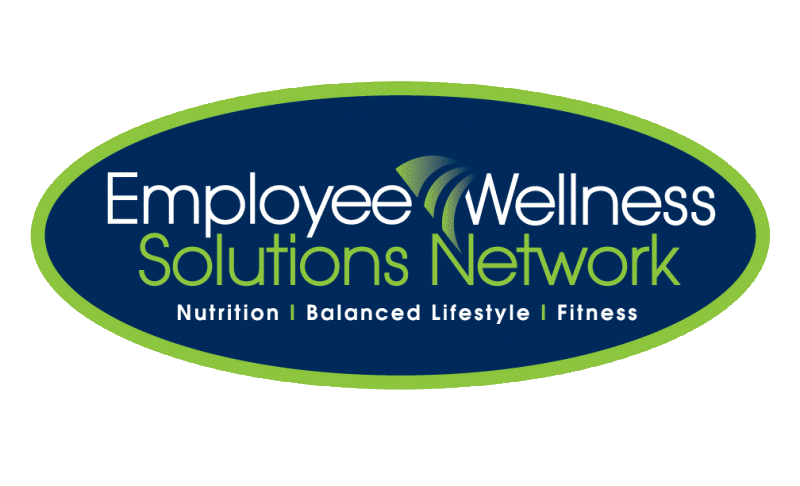 10. This acronym is used for goal setting.
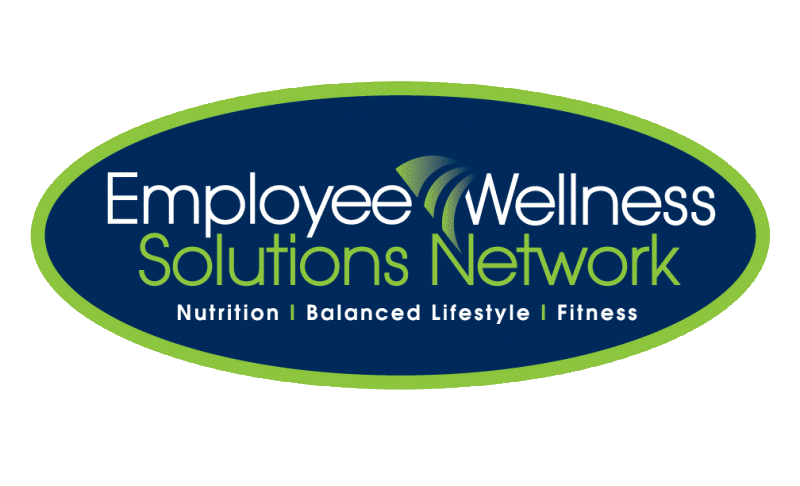 END
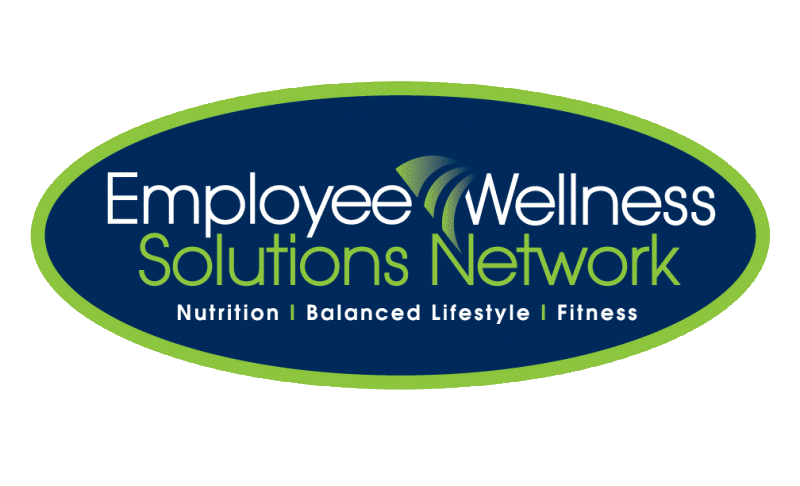